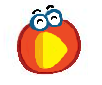 KHỞI ĐỘNG
HÁT BÀI HÁT “CÁI QUẠT MÁY”
- Kể tên những đồ dùng gia đình mà em biết.
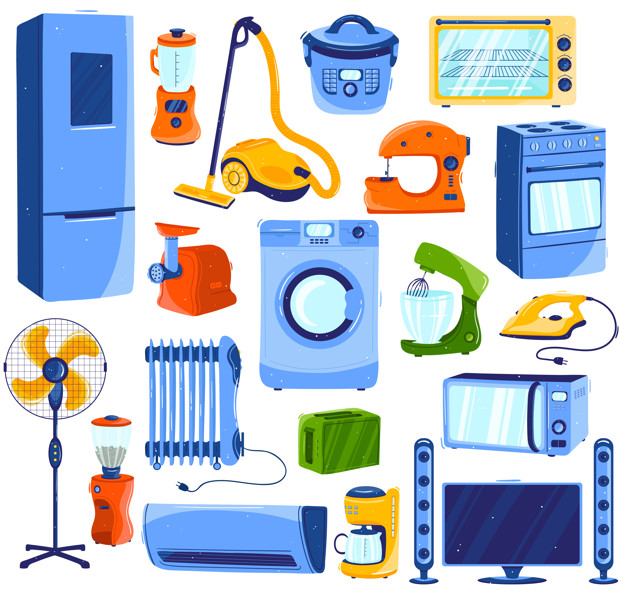 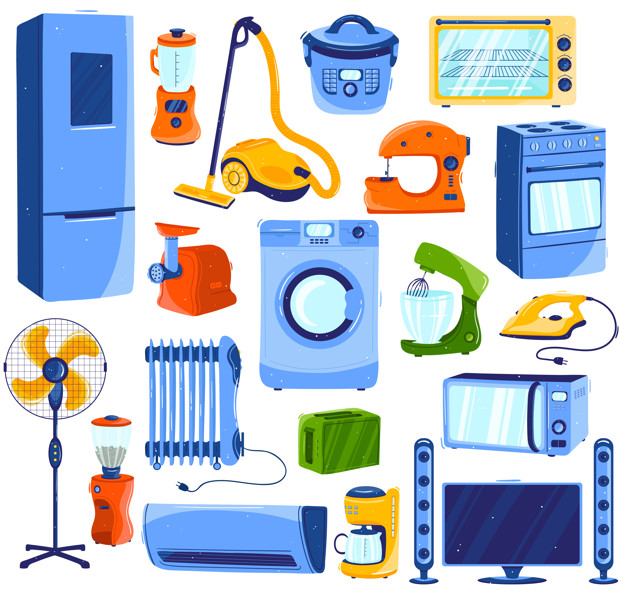 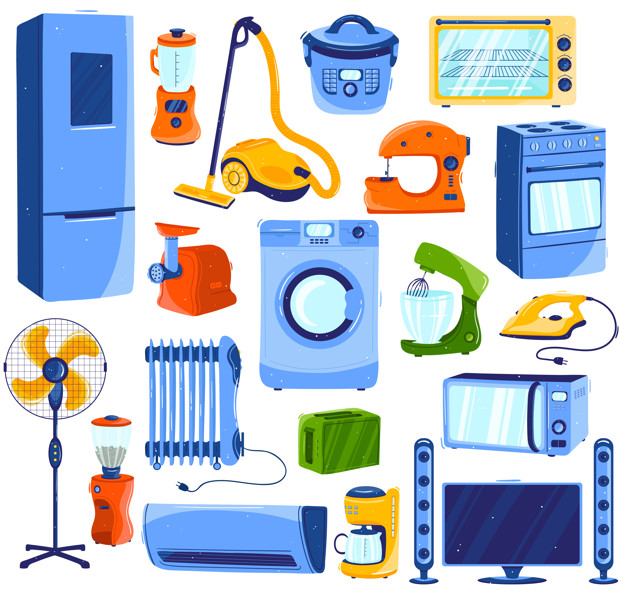 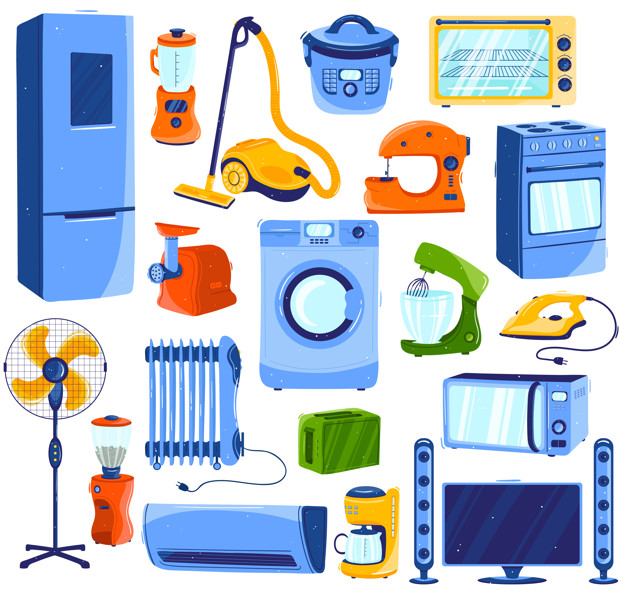 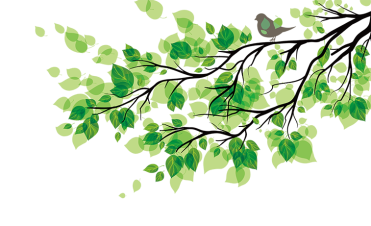 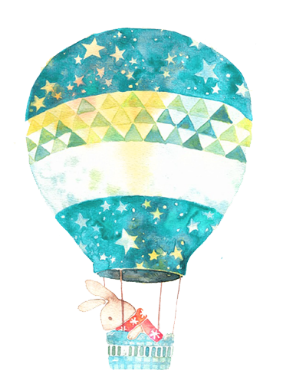 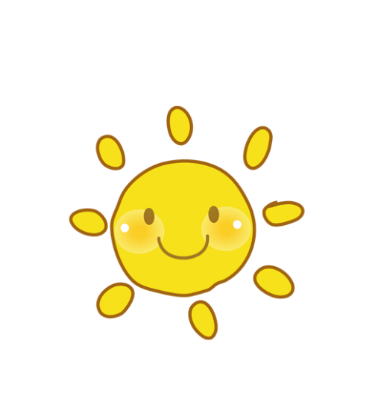 Thứ Hai ngày 25 tháng 12 năm 2023
Đạo đức
Bài 8: Bảo quản đồ dùng gia đình ( Tiết 2)
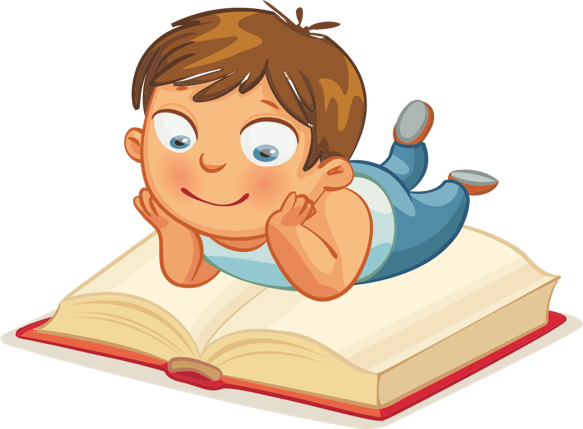 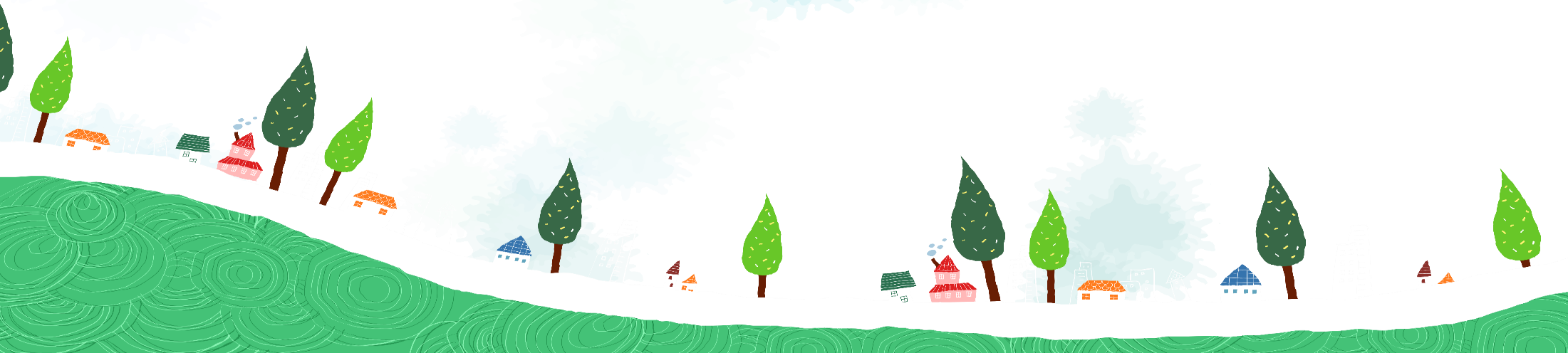 1
Em đồng tình hoặc không đồng tình với việc làm nào? Vì sao?
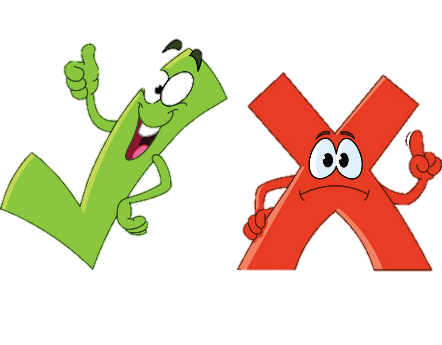 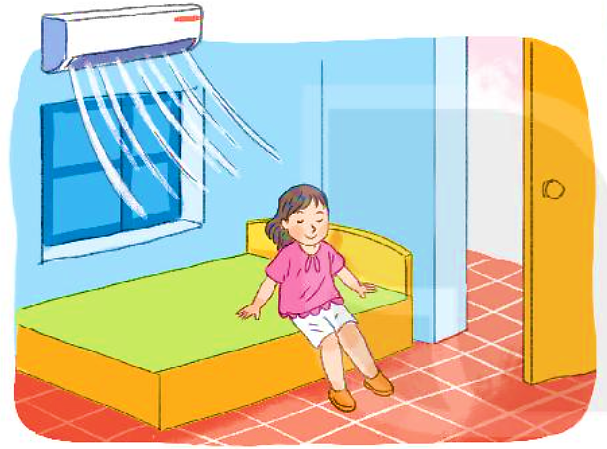 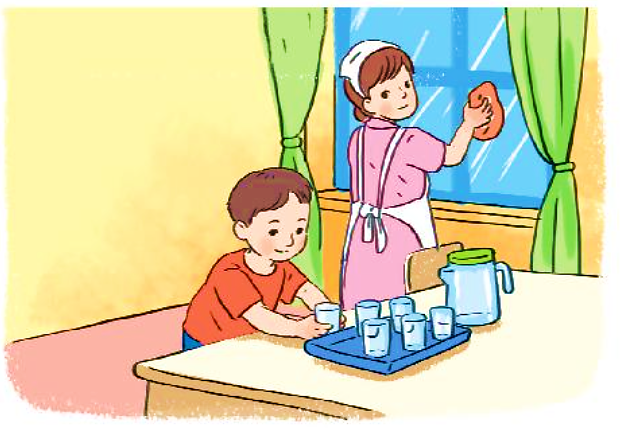 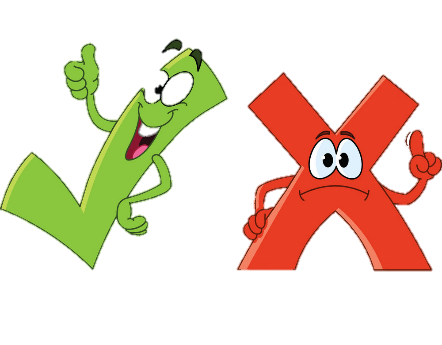 Mặc dù phòng bật điều hòa nhưng Hoa thường không đóng cửa khi ra, vào.
2
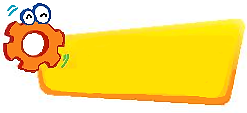 LUYỆN TẬP
Cuối tuần, Minh thường cùng mẹ lau dọn nhà cửa.
1
1
Em đồng tình hoặc không đồng tình với việc làm nào? Vì sao?
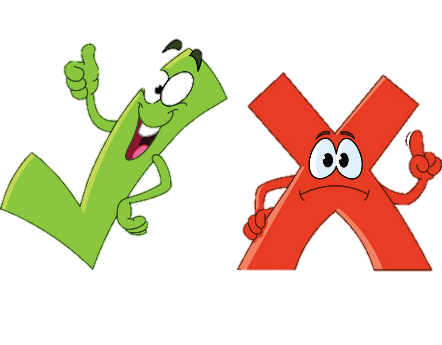 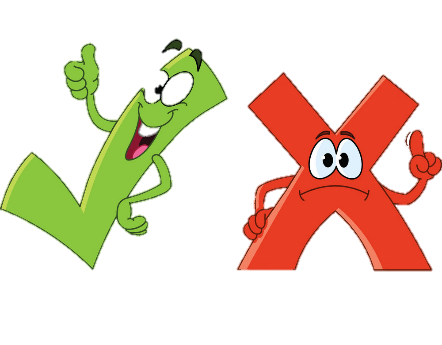 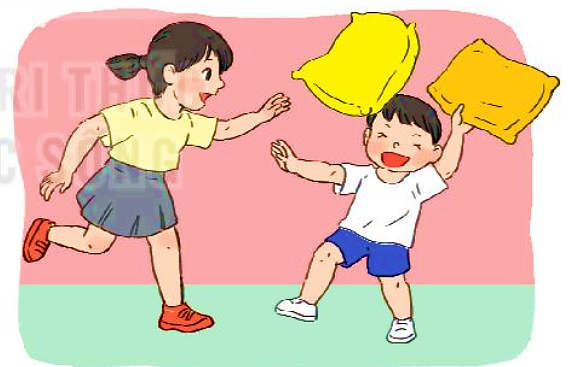 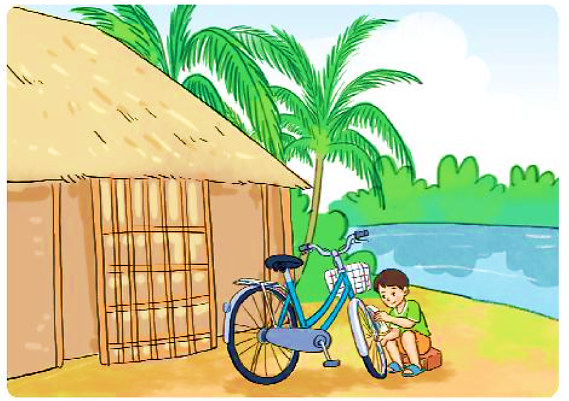 Hùng thường lau xe đạp giúp mẹ.
4
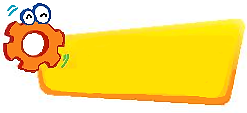 LUYỆN TẬP
Chị em Lan hay dùng gối để chơi đùa.
3
2
Đưa ra lời khuyên cho bạn
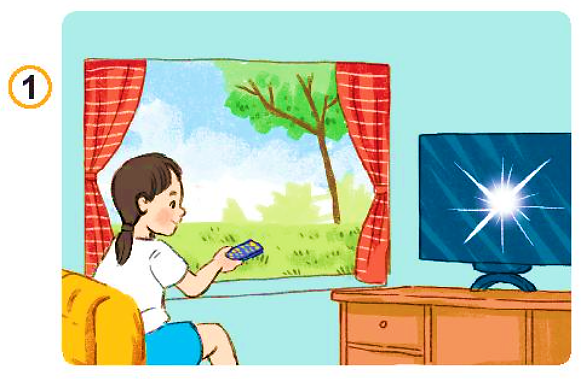 Cậu không nên tắt, mở ti vi liên tục như vậy vì sẽ dễ làm ti vi bị hỏng đấy!
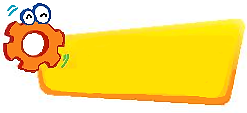 LUYỆN TẬP
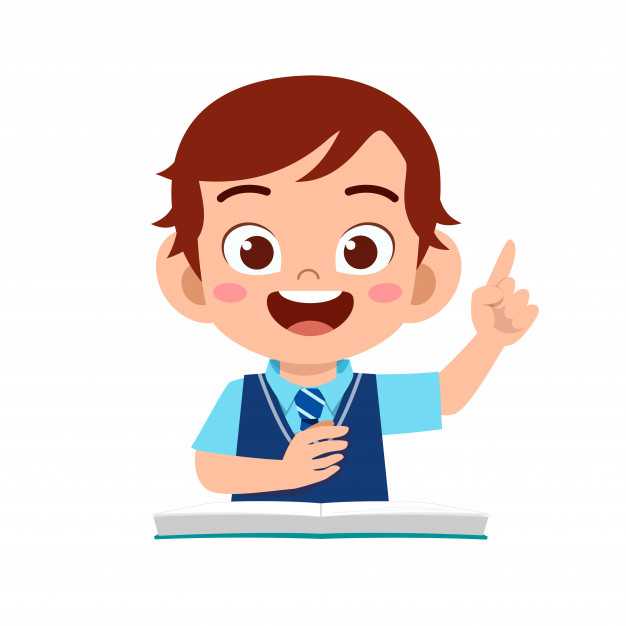 Chi thường tắt, mở ti vi liên tục.
2
Đưa ra lời khuyên cho bạn
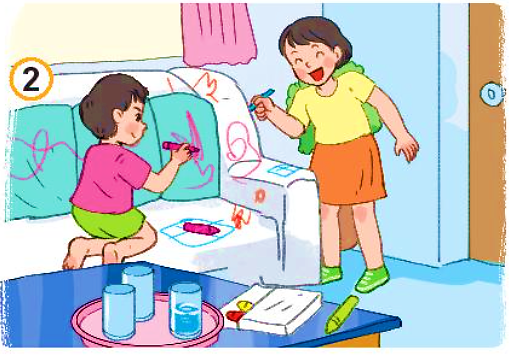 Các cậu không nên vẽ lên ghế như vậy vì sẽ làm ghế bị bẩn, mẹ sẽ không giặt sạch được đâu!
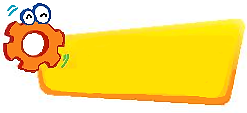 LUYỆN TẬP
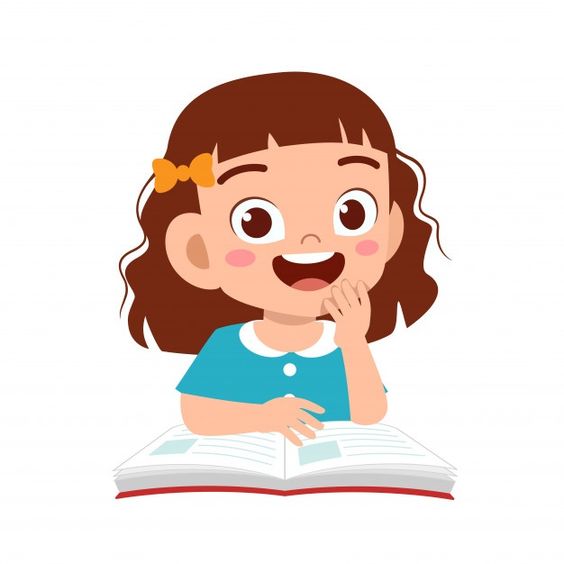 Hai chị em Nga dùng bút vẽ lên ghế.
2
Đưa ra lời khuyên cho bạn
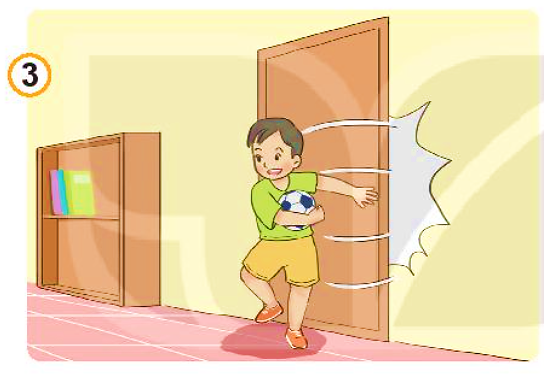 Cậu hãy đóng cửa nhẹ nhàng khi ra vào nhé để tránh gây tiếng ồn và làm hỏng cửa mất!
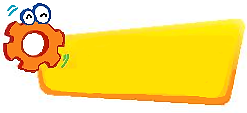 LUYỆN TẬP
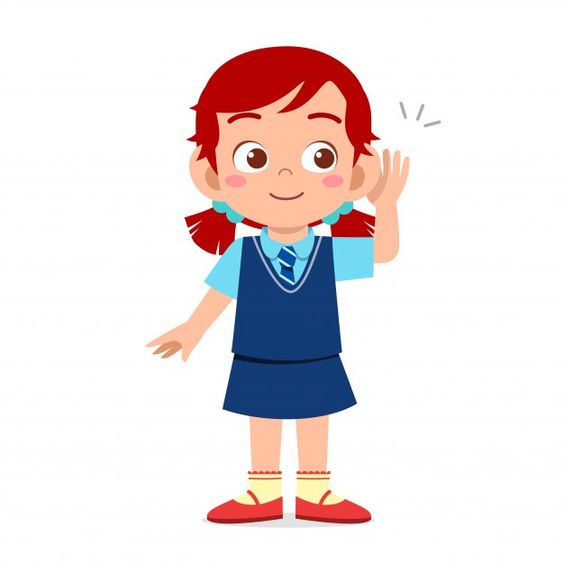 Hùng thường đóng cửa mạnh khi ra vào.
Chia sẻ về những việc em đã và sẽ làm để bảo quản đồ dùng gia đình.
Em cùng mọi người trong gia đình thực hiện bảo quản đồ dùng gia đình.
Nhắc nhở bạn bè, người thân bảo quản đồ dùng gia đình.
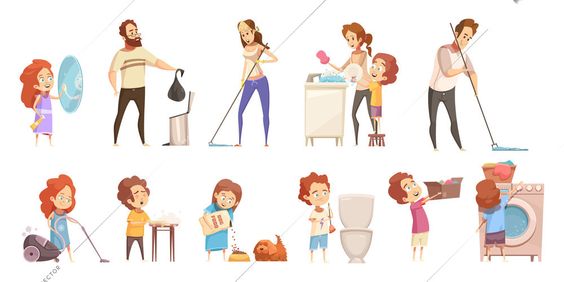 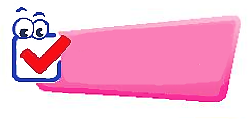 VẬN DỤNG
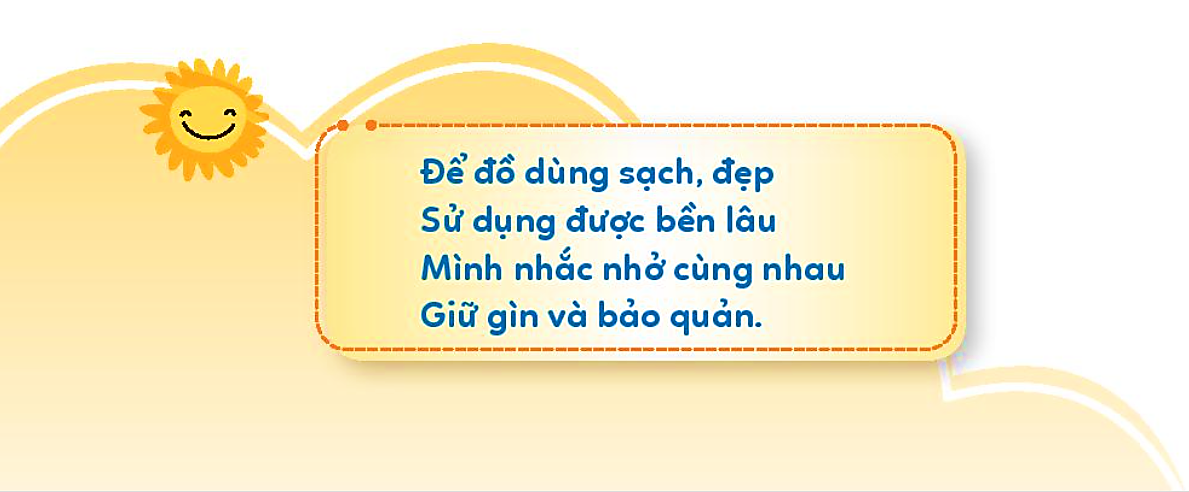 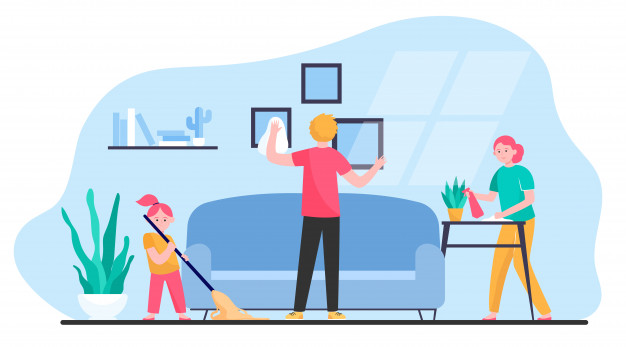